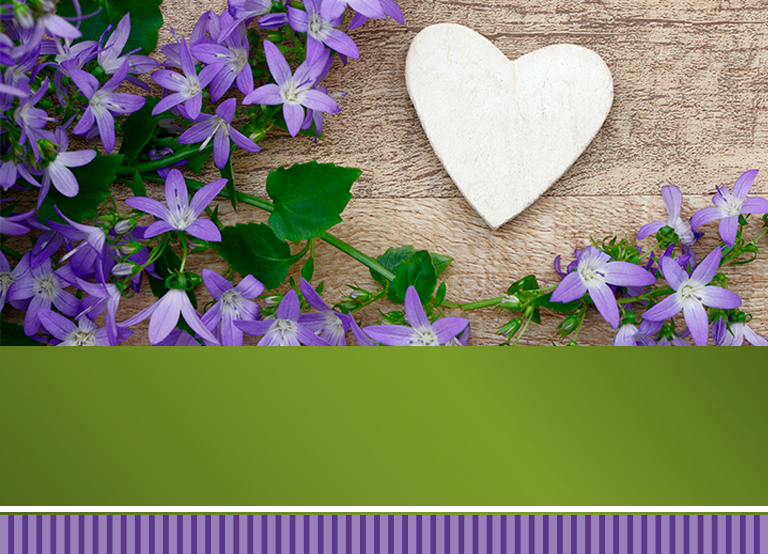 Descubre el AMOR de tu VIDAPor Heather-Dawn Small
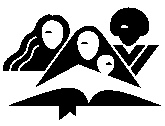 Ministerio de la Mujer – Asociación General
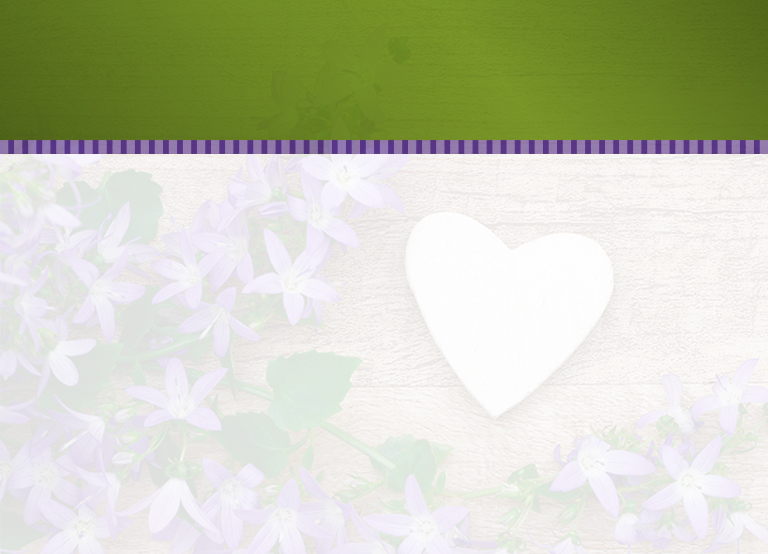 Examples of Journaling
“Jesús, Amado de mi alma, acógeme en tu seno protector, mientras a mi alrededor se precipitan las olas, mientras ruge aun la tempestad. ¡Escóndeme en tu seno, oh, mi Salvador! Escóndeme, te pido, hasta que amague la tormenta tortuosa de la vida. Oh, recibe finalmente mi ser ya salvo en el seguro puerto celestial a donde me guió amorosa tu bondad”.
Charles Wesley
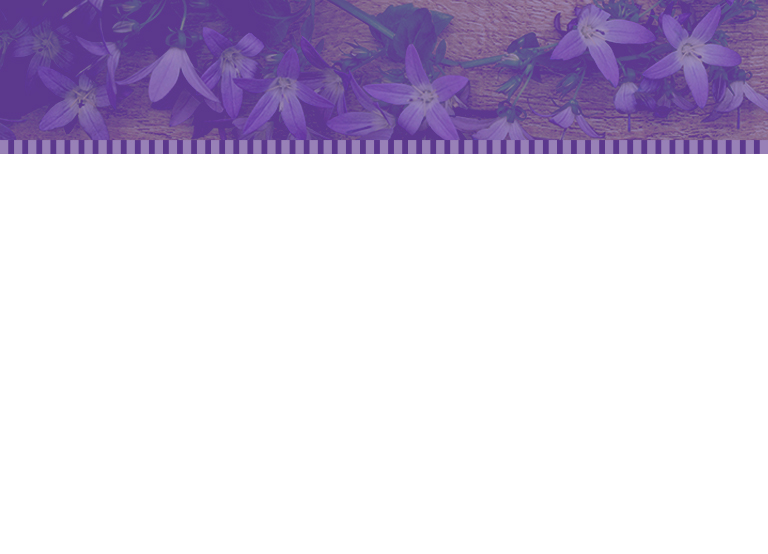 Ejemplos bíblicos de quienes llevaron un diario
David el salmista 
  - Salmos 23, 40, 70 
Otros autores de salmos - Salmos 71, 74, 89 
Escritos de Pablo – no solamente de sus viajes y eventos, sino también de sus luchas y problemas - Romanos 7:7-25
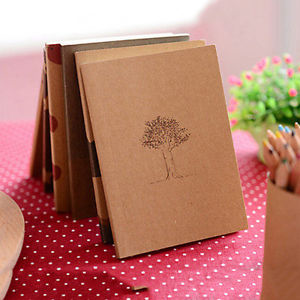 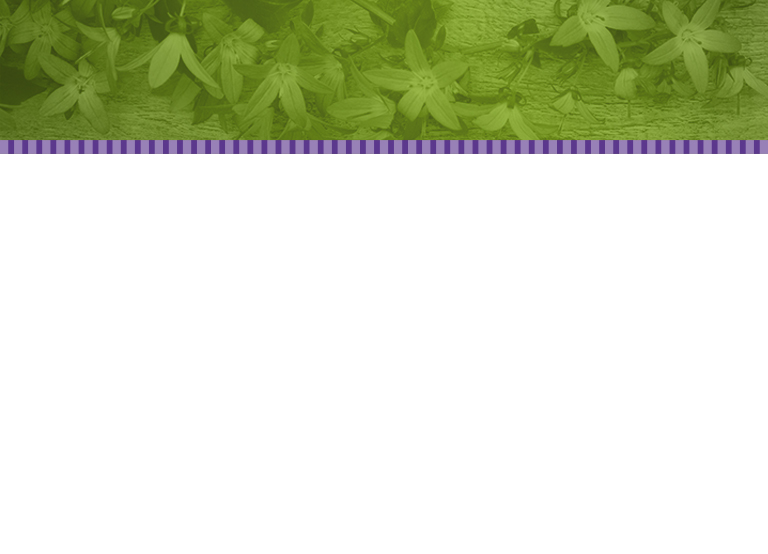 “Así que descubro esta ley: que, cuando quiero hacer el bien, me acompaña el mal. Porque en lo íntimo de mi ser me deleito en la ley de Dios;  pero me doy cuenta de que en los miembros de mi cuerpo hay otra ley, que es la ley del pecado. Esta ley lucha contra la ley de mi mente y me tiene cautivo. ¡Soy un pobre miserable! ¿Quién me librará de este cuerpo mortal? ¡Gracias a Dios por medio de Jesucristo nuestro Señor!” versículos 21-25
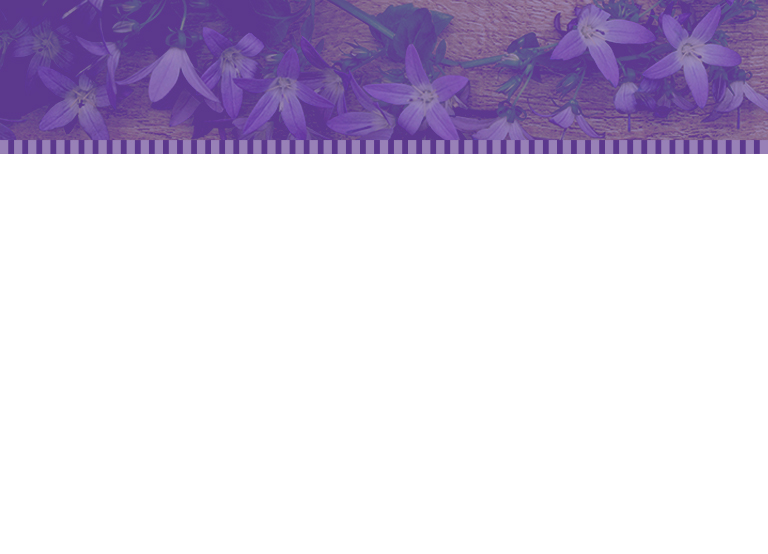 ¿Por qué llevar un diario de comunión con Dios?
Variedad en la comunicación con nuestro Padre celestial  
Para expresar nuestros sentimientos más profundos 
Para llevar un registro de nuestro caminar con Dios. 
Para registrar las respuestas a las oraciones. 
Como una ayuda en el estudio de la Biblia.
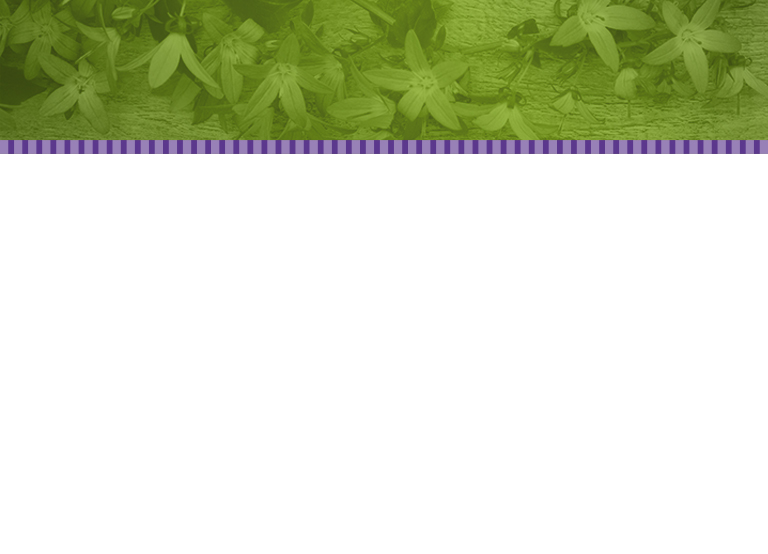 Para llevar una lista de mis bendiciones y goces(Libro de Gozos, Libro de Bendiciones, Libro de Gratitud)
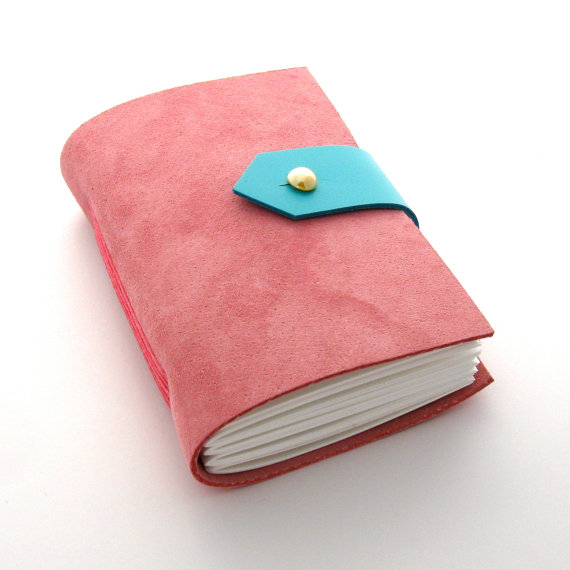 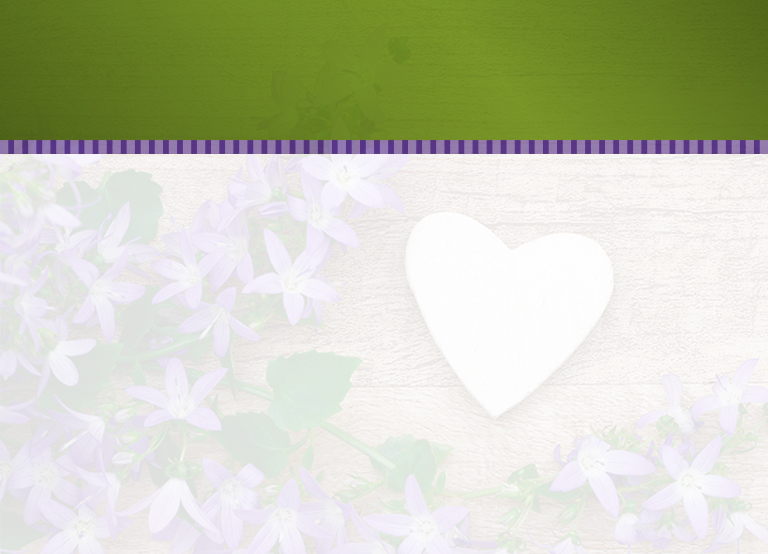 “Entonces el lenguaje del alma será: Señor, toma mi corazón; porque yo no puedo dártelo. Es tuyo, mantenlo puro, porque yo no puedo mantenerlo por ti. Sálvame a pesar de mi yo, mi yo débil y desemejante a Cristo. Modélame, fórmame, elévame a una atmósfera pura y santa, donde la rica corriente de tu amor pueda fluir por mi alma”. 
Palabras de vida del gran Maestro, p. 123
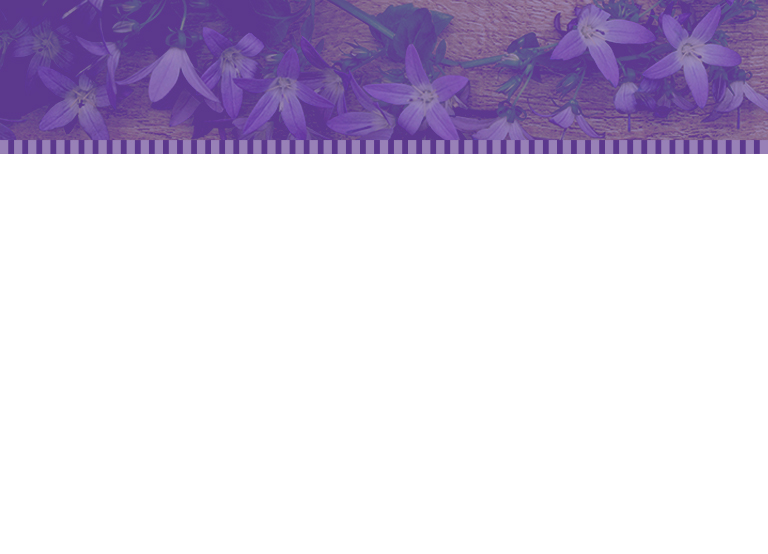 Formas de llevar un diario de comunión con Dios
Cartas dirigidas a Dios acerca de lo que está pasando en tu vida. 
Oraciones escritas 
Pensamientos surgidos a partir de tus lecturas devocionales. 
Promesas  bíblicas con las cuales apelar a Dios – ABC de la oración – Pedir, Creer, Reclamar para sí
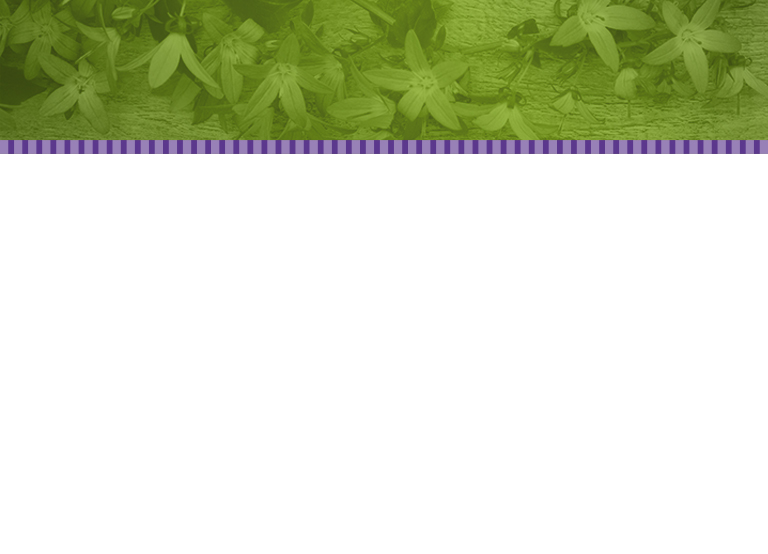 Investigación de un texto y sus referencias. 
Impresiones después de escuchar sermones, pláticas devocionales, etc. 
Diálogo con Dios – ACTS –(por sus siglas en inglés) -Adoración, Confesión, Gratitud, Súplica), PRAY –(por sus siglas en inglés) Alabanza, Arrepentimiento, Petición, Sumisión ---Oración en el santuario...
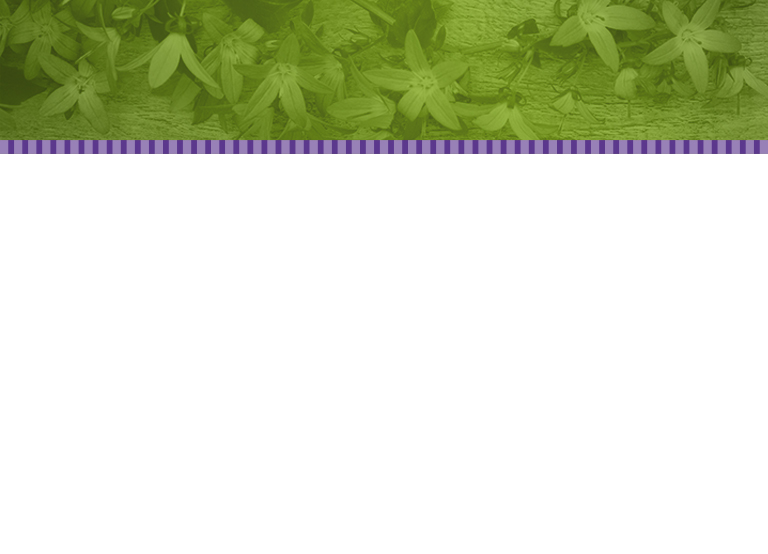 Diferentes tipos de diarios – diario de tiempos de reflexión, diario de la iglesia, diario de bolsillo, diario de cabecera…
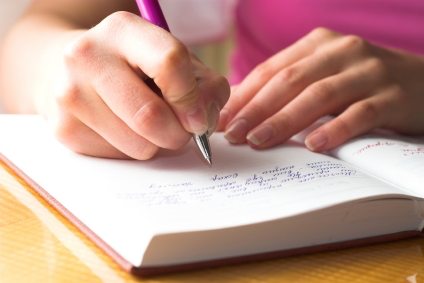 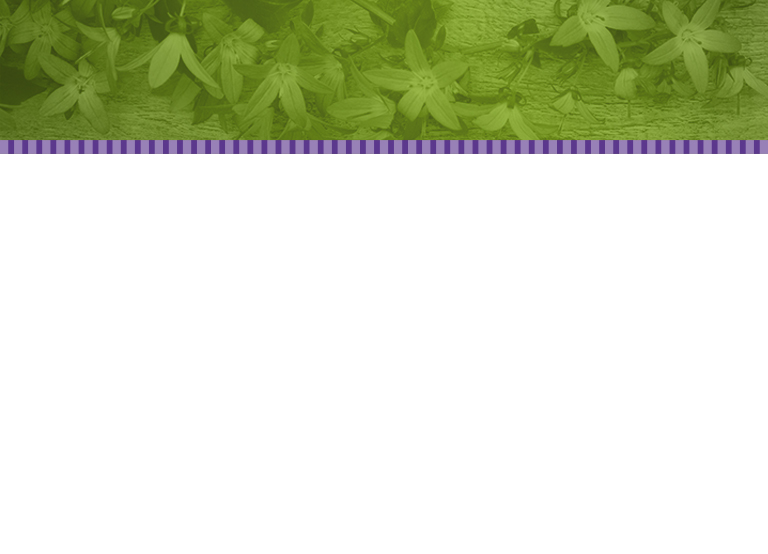 Silencioso
Él será silencioso en su amor..Y yoque esperaba que sus palabras 
probaran su cuidado y amor (que es Él y que Él está ahí)Ahora sé queen todo este silencio insulso y descarnado,esta punzante quietud, este vacío doloroso -Soy tan grandemente amada por Él
~Ruth Bell-Graham
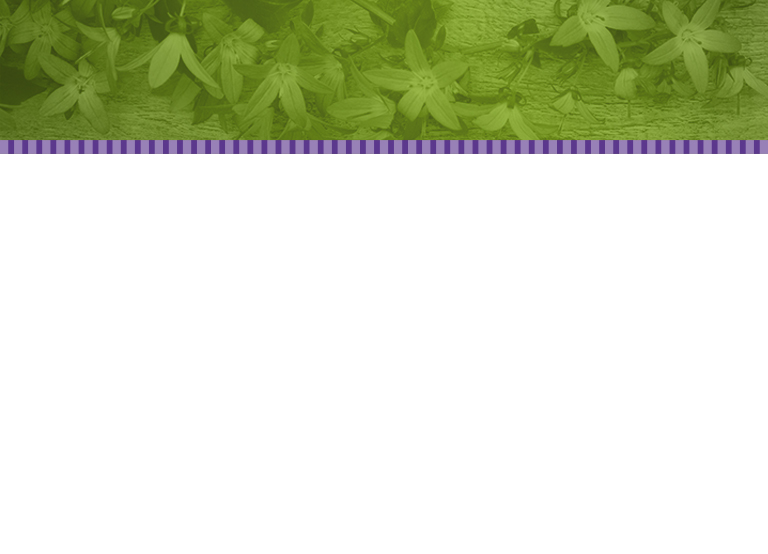 Materiales para llevar un diario de oración – libreta o cuaderno de tu gusto, pluma, lápiz, marcadores para resaltar, plumas o bolígrafos de colores. computadora, Biblia, concordancia bíblica...
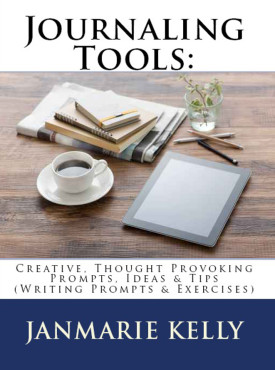 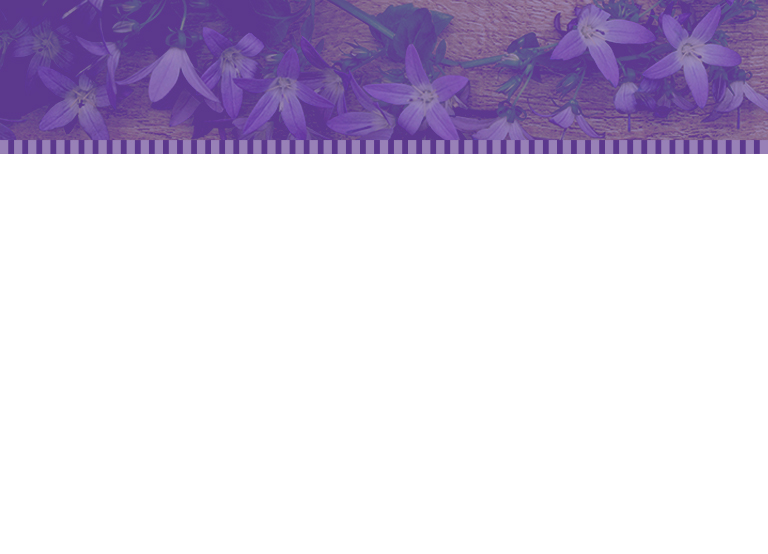 Creación de Recuerdos con Dios
HAZ TIEMPOSabemos organizar nuestro tiempo para el estudio, nuestra alimentación, nuestra recreación, nuestro sueño, pero dejamos que las necesidades de nuestra alma se atiendan por sí mismas como puedan y cuando puedan. Nuestro tiempo para la devoción espiritual debe ser también un tiempo programado. La cantidad de tiempo puede diferir de una persona a otra, pero la calidad de esos momentos debe ser la misma.
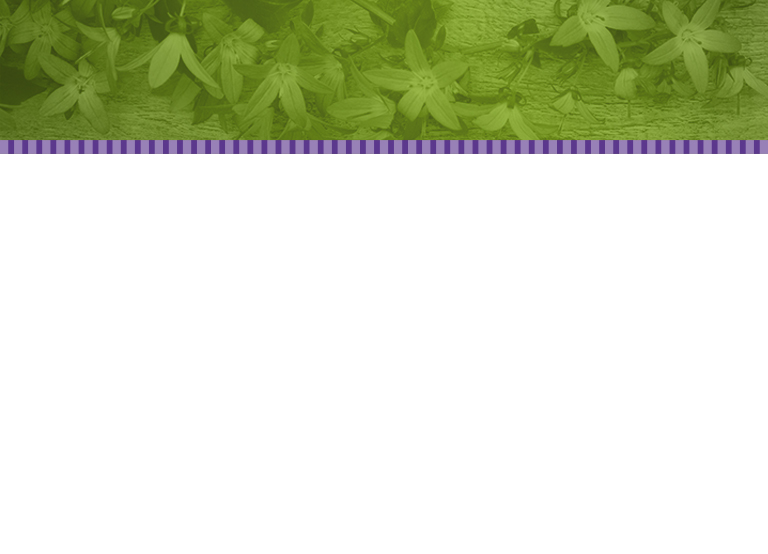 BUSCA UN LUGAR TRANQUILOEl lugar que escojamos para nuestro tiempo tranquilo con Dios debe estar a tono con lo que estamos a punto de hacer. A fin de obtener el máximo beneficio de tu tiempo tranquilo con Dios, debes cerrar las puertas de tu mente a cualquier otra cosa. 
DEJA QUE TU CORAZÓN PERMANEZCA EN QUIETUDDesarrolla la correcta actitud de tu alma. Debe haber una quietud interna. “Estad quietos y conoced que yo soy Dios”.
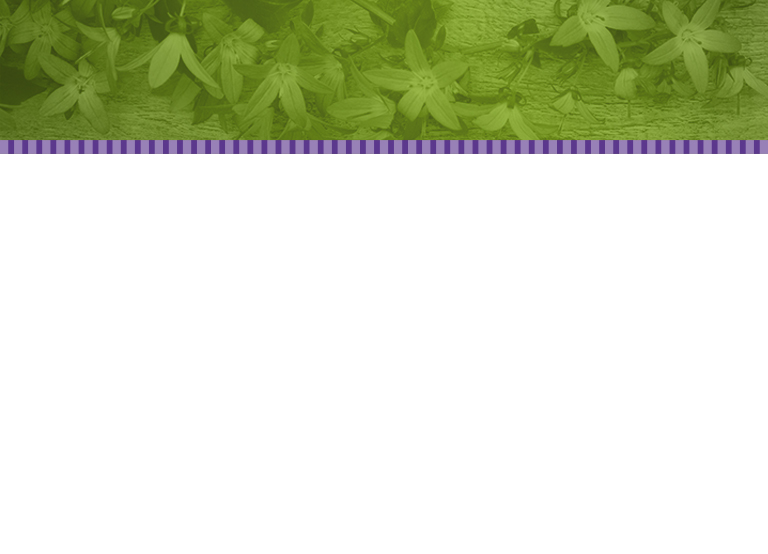 ESPERA SU PRESENCIAEs el alma ansiosa de obtener algo la que será satisfecha. Quien no espera nada, tampoco obtiene ninguna cosa. Es el alma inquieta la que hallará contentamiento. 
PROPONTE UN OBJETIVOEl de alimentar tu alma, el de formar una relación con tu Padre celestial, un tiempo para examinarte a ti misma y para la renovación.
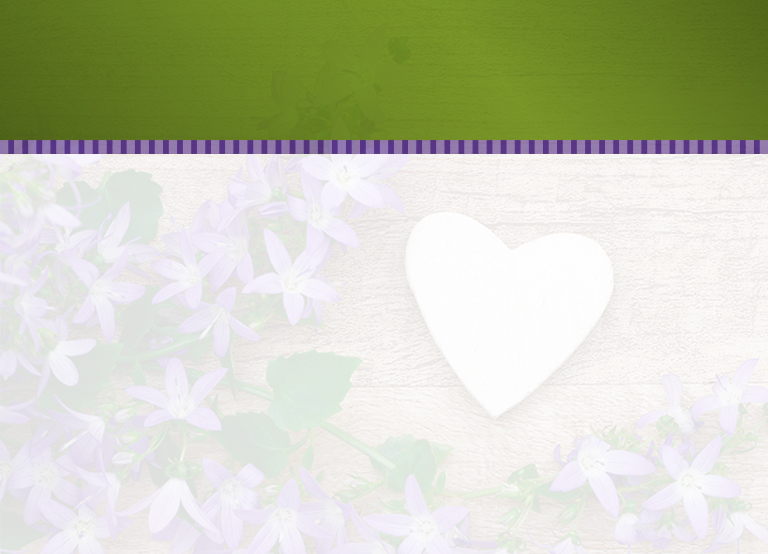 “Orar es el acto de abrir nuestro corazón a Dios como a un amigo…La oración no baja a Dios hacia nosotros, antes bien nos eleva a él”. El camino a Cristo, p. 93
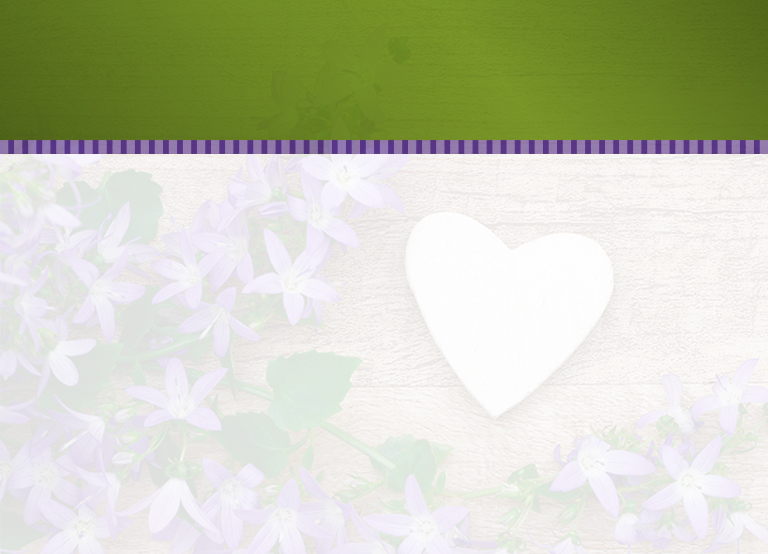 ORACIÓN
“... la oración privada…es la vida del alma”.
 La oración, p. 339
“Podemos mantenernos tan cerca de Dios, que en cada prueba inesperada nuestro pensamiento se torne a él tan naturalmente como la flor se vuelve en busca de los rayos del sol”. (¿¿¿¿¿¿Steps to Christ,  p.75???????)
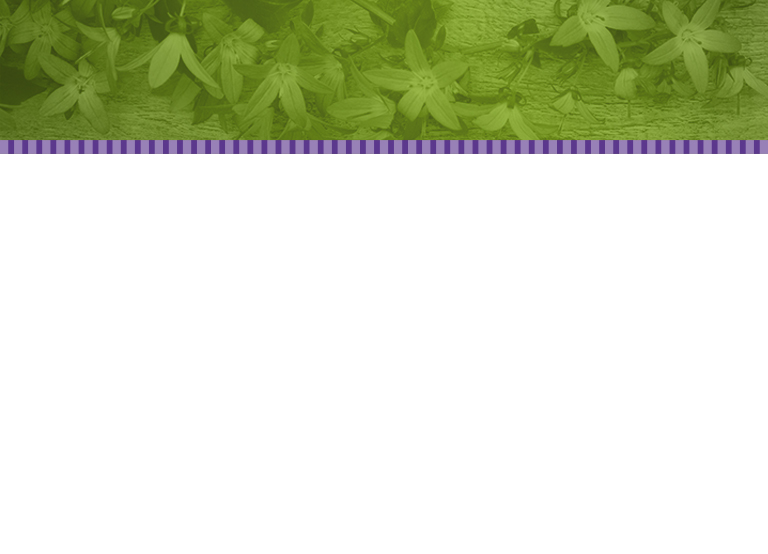 ALABANZA Y AGRADECIMIENTO Salmo 107:8 
MÉTODOS DE ESTUDIOLlevar un diario, parafrasear las Escrituras, estudio por temas; La Oración, por E. G. White, Libros por Dorothy Eaton Watts – Prayer Country, Prayer Treasures...) 
ESTABLECER UN BALANCE EN EL TIEMPO DE QUIETUD CON DIOSProcurar una relación con Dios, no con una lista de cosas por hacer –estudio de la lección, lectura de la Biblia, anotar en un diario de oración, lecturas devocionales...
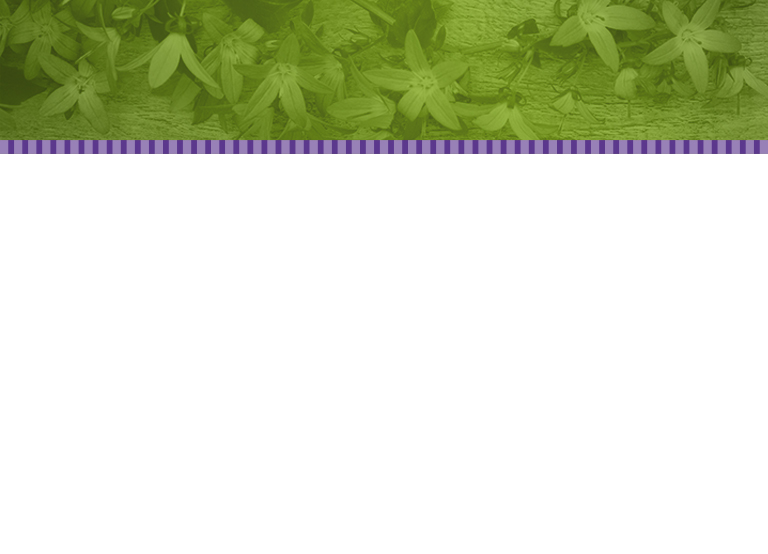 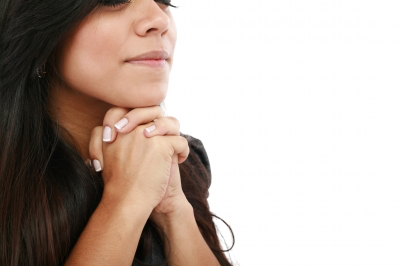 ENTRÉGALE A DIOS TU DÍA Y DÉJALE EL RESTO A ÉL. Deja que él dirija tu día. 
TIEMPO JUNTO AL POZO....
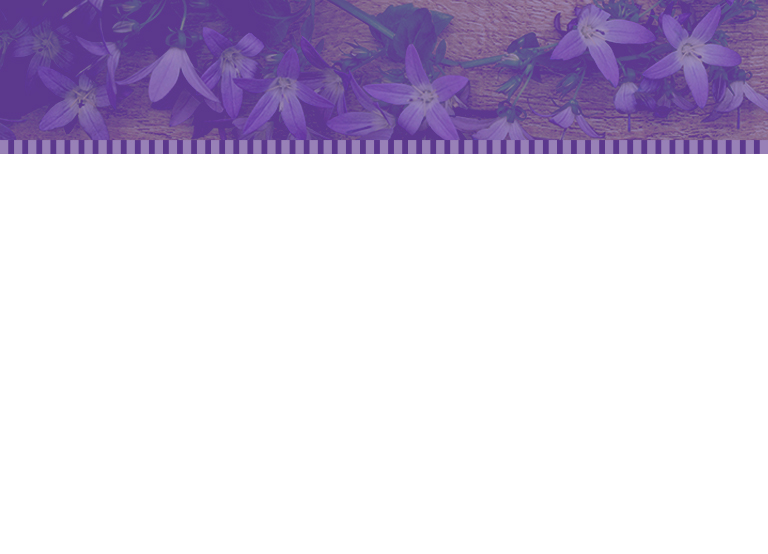 Asignación – Mi Oración a Dios
Escríbele una oración a Dios. Discute con él tus problemas. ¿En qué forma has sentido que Dios te ha estado hablando recientemente? ¿Qué mensaje te está dando Dios? Esto es solamente para tu consideración. No se te va a pedir que lo compartas con nadie. (Tomado de “Woman of Worth” (Mujer valiosa) Un seminario preparado por Dorothy Eaton Watts)
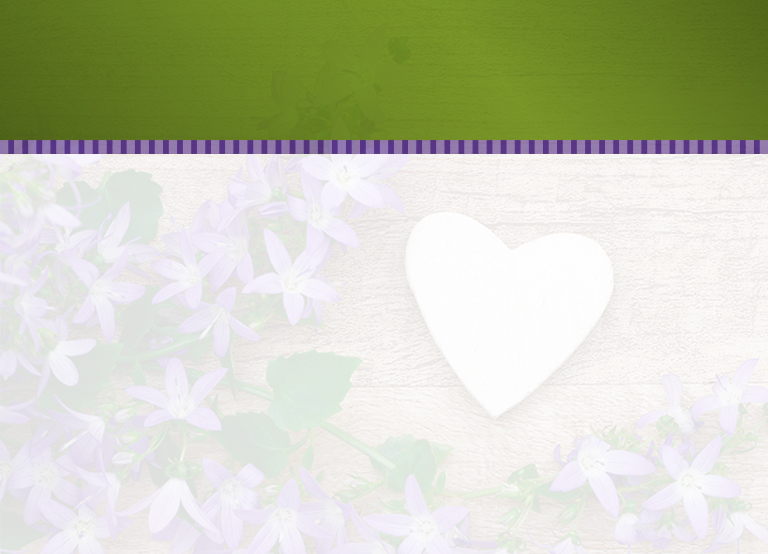 “Señor Jesús, toma mi vida, tan insignificante como tal vez lo sea. Límpiala, llénala y hazla brillar, de modo que pueda resplandecer por ti”. 
~Ruth Bell-Graham~